CRS + Coordinate EpochSample Use Cases
ANZ Metadata Working Group
Meeting 5, 28 October 2019
Canberra

Joel Haasdyk
Coordinate Epoch – Example Use Cases
Velocity Model + Accuracy
Transform + accuracy
Parameters are time-dependent! 5
Transform + accuracy:
Parameters are time-dependent! 5
1 “Coordinate Epoch”  	Epoch at  which the data is described in the nominated CRS. Explicitly required for a dynamic CRS>     Best described by ISO8601? ISO19108?  Decimal year? Extensible to enable user defined precision?  Single epoch… average(?) of recorded Observation epoch(s) if a range.
2  “Observation Epoch” 	Epoch at which the data is physically observed.
3  “Realisation [Epoch]”	Date nominated to distinguish one CRS realisation from another. E.g. ITRF2008 vs ITRF2014; Nominally last data employed in creating the realisation.
4  “Frame Reference Epoch”	Epoch  of Coordinate that define  a dynamic reference system [ISO 19111:2019]
5 “Parameter Reference Epoch” and /or “Transformation Reference Epoch”: Transformations between dynamic CRSs are time-dependent  [ISO 19111:2019]
Coordinate Epoch – Example Use Cases
Misaligned maps (a symptom, not the problem)
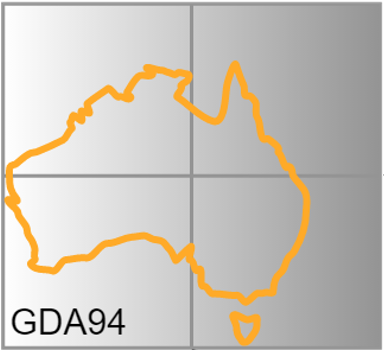 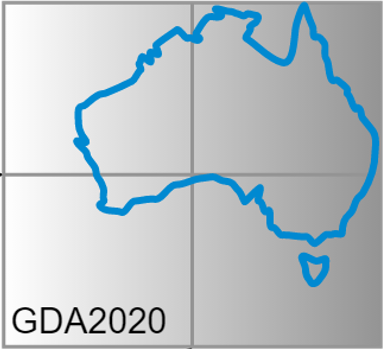 1994
2020
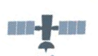 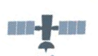 1.8 m
WGS 84
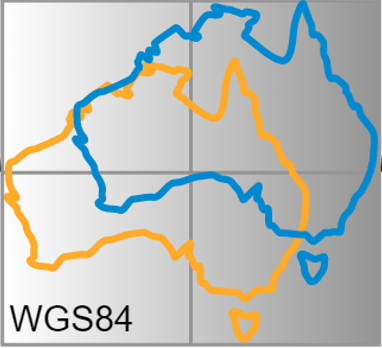 As used in Web-mapping
[Speaker Notes: I]
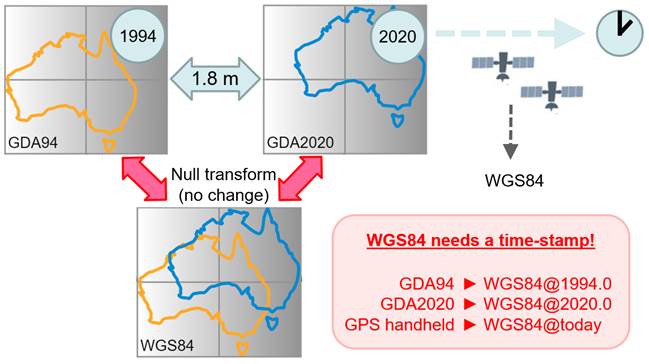